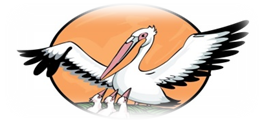 Всероссийский  конкурс 
«Учитель года— 2020»
МБОУ «Кадошкинской СОШ» Мастер – класс по информатике«Не для школы, а для жизни вообщем»
Логутенкова 
Ирина Александровна 
учитель информатики
Кадошкино, 2020
Математика и логика
Универсальный способ решения задачи
1. Попробовать 

2. Во время остановиться. 
        Задать вопрос: «В чем трудность?»

3. Представить возможные варианты решения

4. Соотнести с условием задачи

Найти решение и порадоваться
Математика и логика
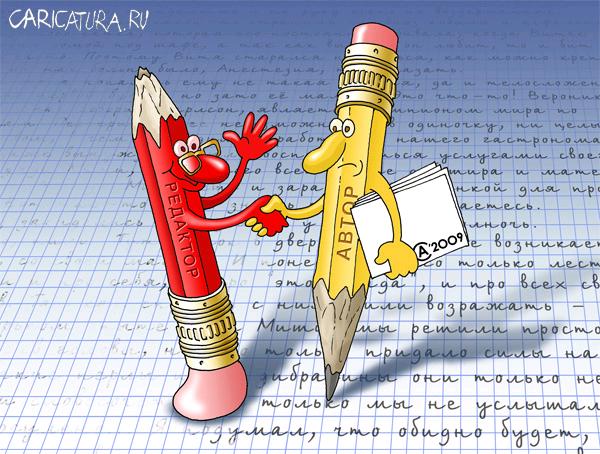 Математика и логика
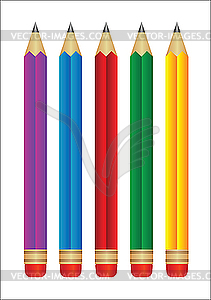 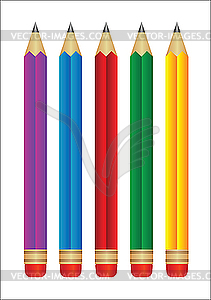 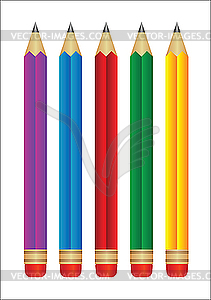 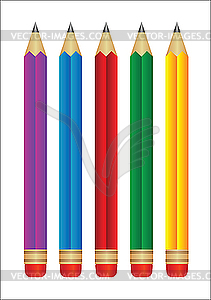 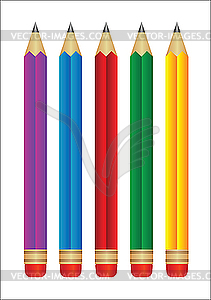 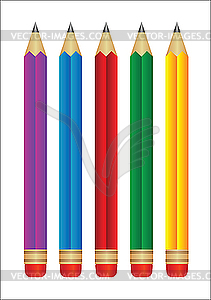 Красота в информатике и математике
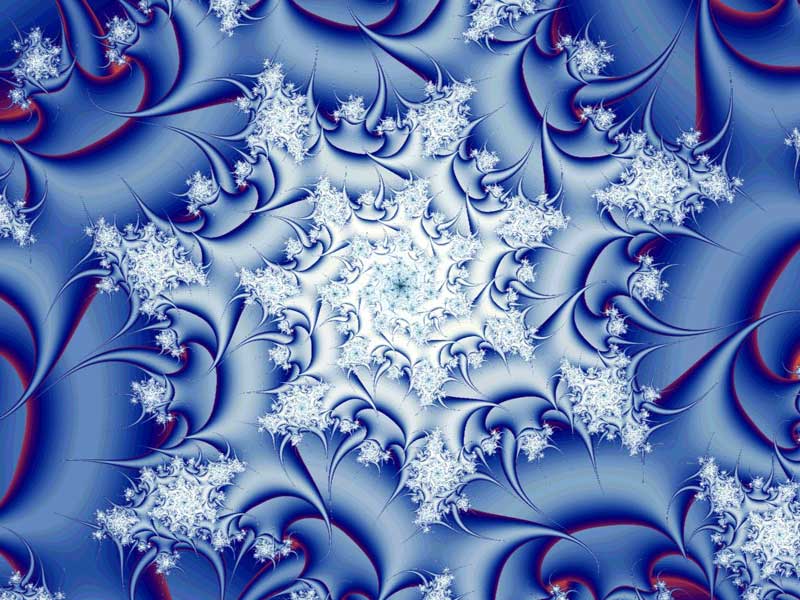 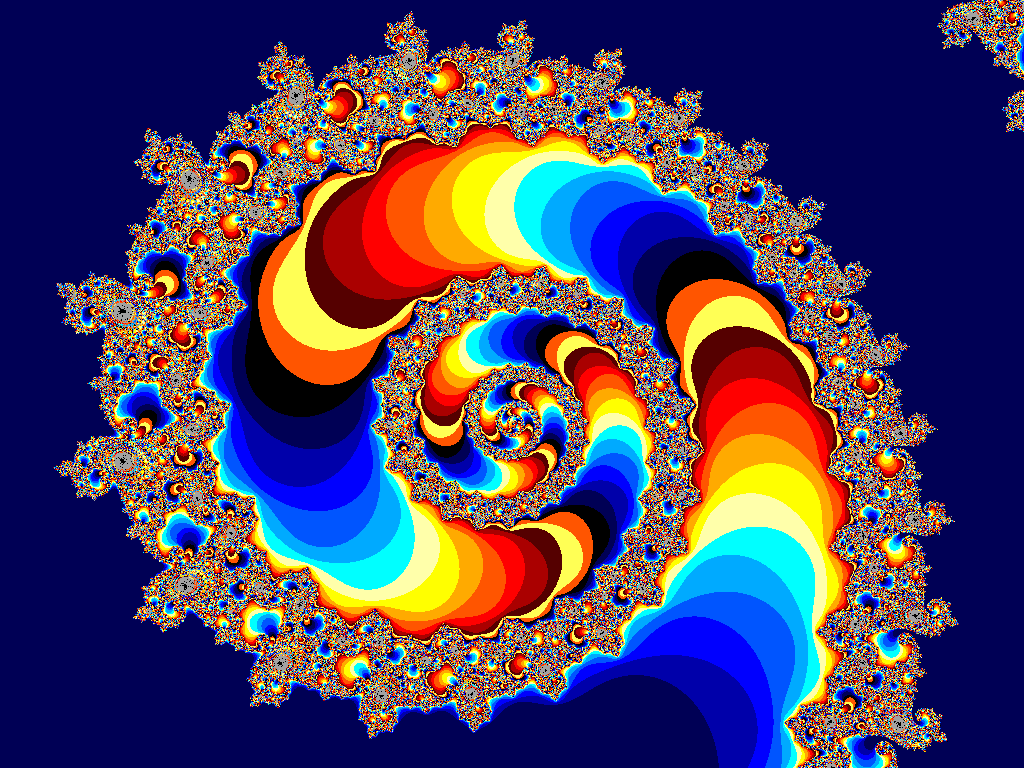 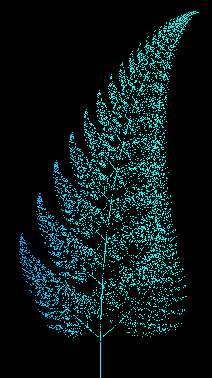 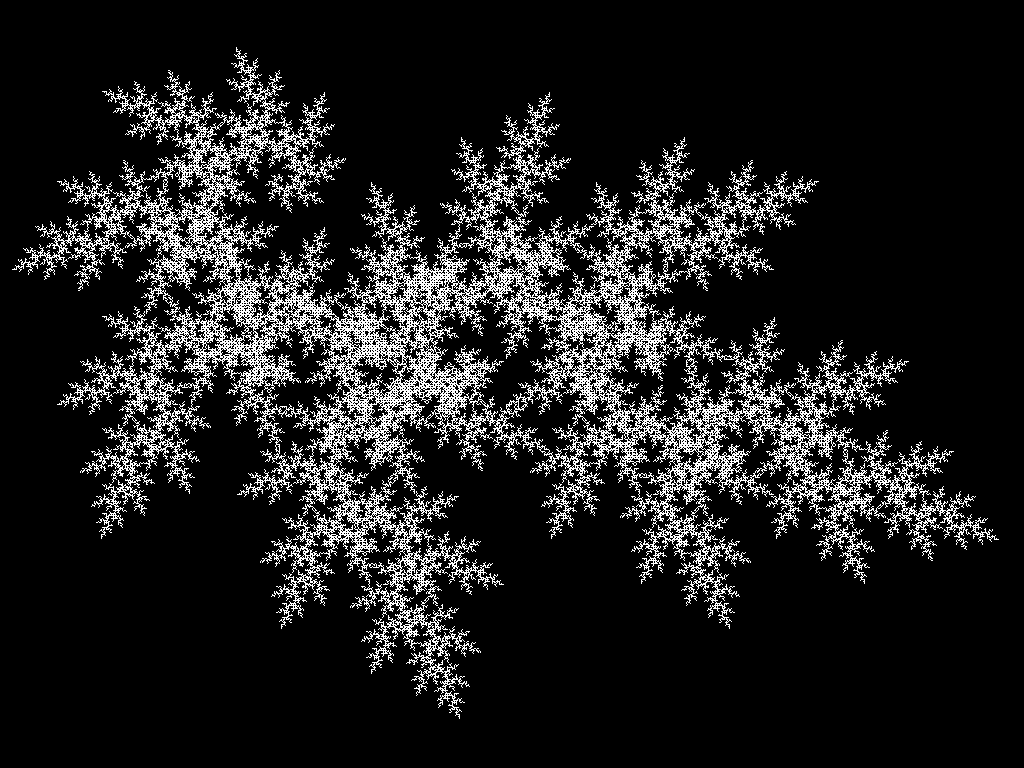 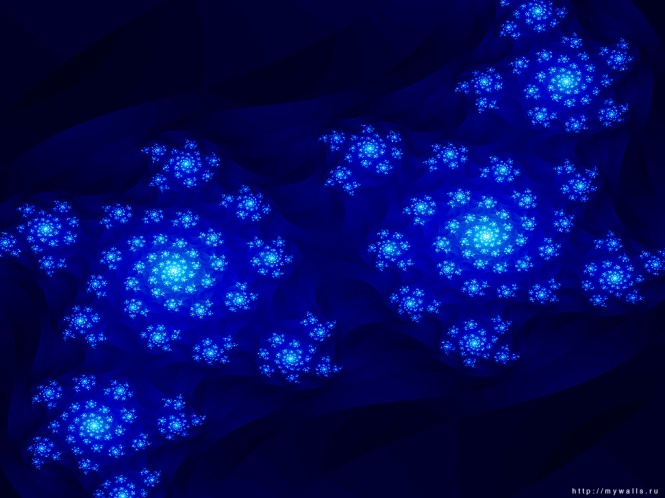 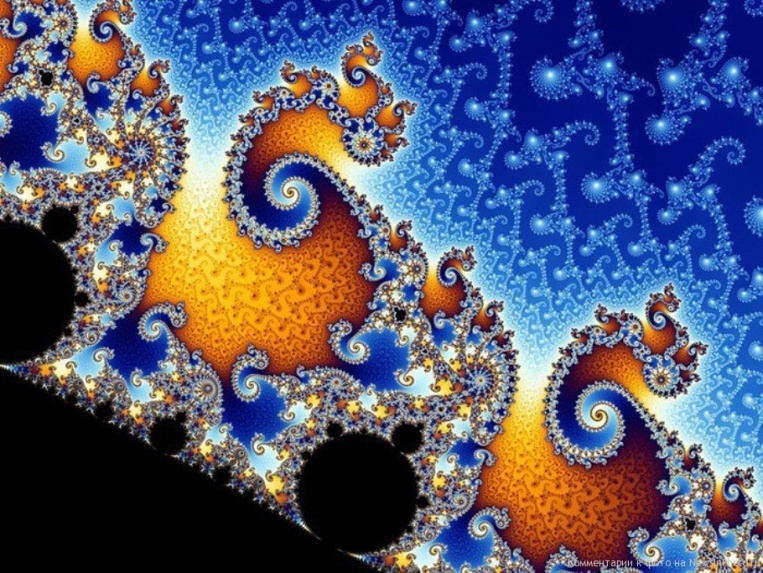 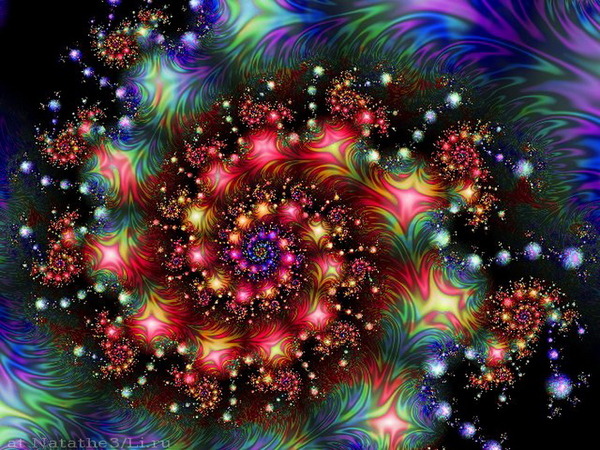 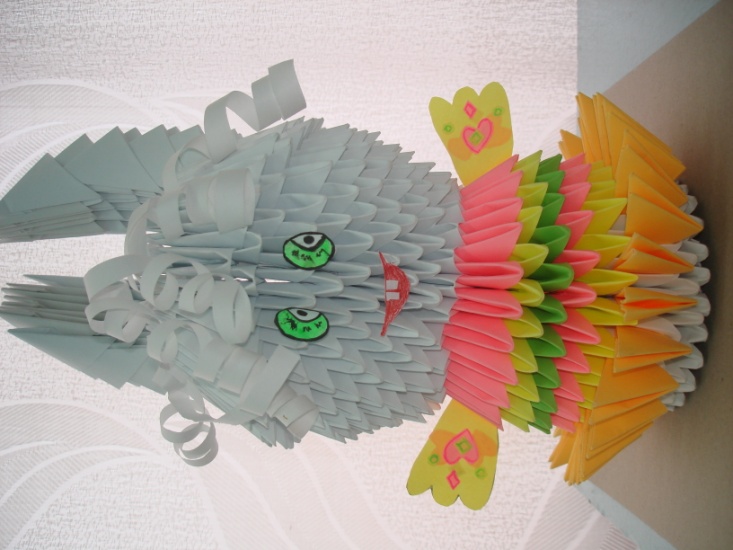 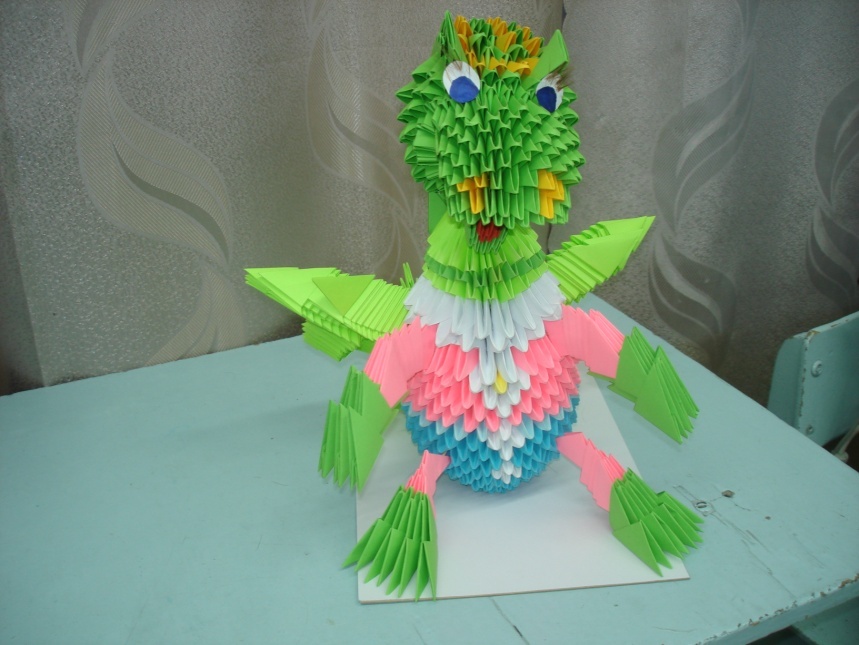 Универсальный способ решения задачи
1. Попробовать 

2. Во время остановиться. 
        Задать вопрос: «В чем трудность?»

3. Представить возможные варианты решения
Математика и логика
Геометрическая фигура - пирамида
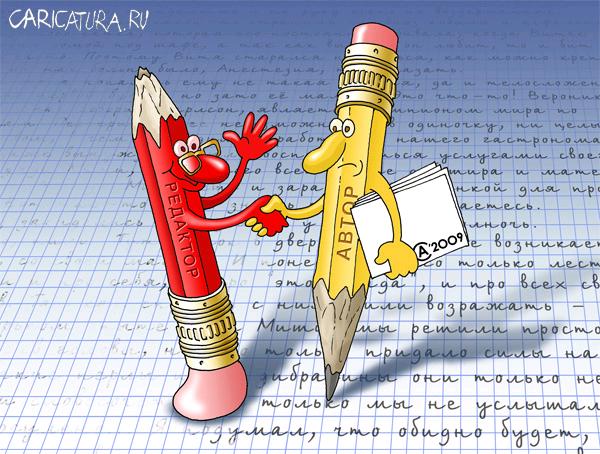 Математика и логика
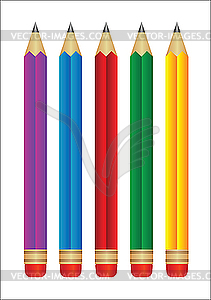 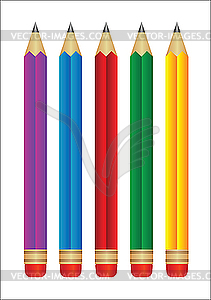 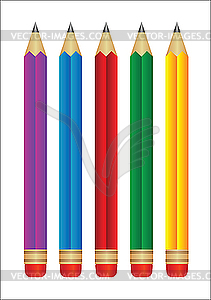 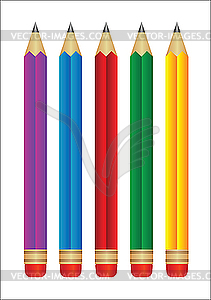 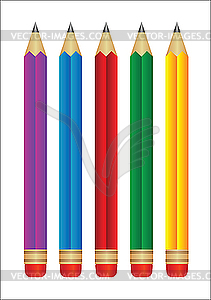 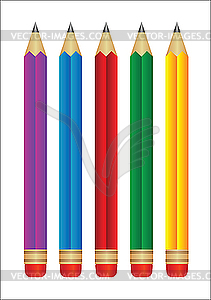 Универсальный способ решения задачи
1. Попробовать 

2. Во время остановиться. 
        Задать вопрос: «В чем трудность?»

3. Представить возможные варианты решения

4. Соотнести с условием задачи

5. Если не получается, надо изменить действительность

6. Найти решение и порадоваться